内蒙古自治区“十四五”
 水资源配置利用规划
建立水资源刚性约束制度
提升水资源优化配置能力
自治区发布的水资源配置利用方面指导性性文件，是未来五年全区强化水资源最大刚性约束，量水而行，以水定需的重要技术依据
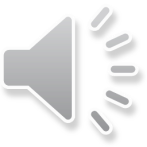 现 状 与 形 势
水资源及开发利用状况
现状供水结构图
内蒙古自治区水资源禀赋差，时空分布不均，与人口、耕地及经济发展不相匹配。全区多年平均年降水量为274.6毫米，多年平均水资源总量为515.72亿立方米，其中地表水资源量为370.02亿立方米，地下水资源不重复量145.70亿立方米。松花江、辽河、海河、黄河、西北诸河流域自产水资源量分别占全区水资源总量的67%、13%、0.9%、10%和9.1%。
根据2020年《内蒙古自治区水资源公报》，全区供用水总量约为194.41亿立方米。
现状用水结构图
“十三五”水资源管理成效
“十三五”时期，自治区各地区各部门认真贯彻落实习近平总书记“节水优先、空间均衡、系统治理、两手发力”新时期治水思路，按照“合理分水、管住用水、系统治水”要求，全面实施最严格水资源管理制度，强化水资源刚性约束，深入落实国家节水行动计划，水资源利用效率和效益不断提升，地下水超采治理取得积极进展，重点河湖水生态治理初见成效。
1
3
2
水资源管理制度体系进一步完善
用水总量管控进一步增强
水资源利用效率不断提高
建立起覆盖三级的最严格水资源管理制度考核指标体系，完成9条跨盟市河流水量分配，推行工业园区规划水资源论证制度，全面实施取水许可电子证照制度。
十三五时期全区万元GDP用水量下降25.36%，万元工业增加值用水量下降34.83%，农田灌溉水有效利用系数达到0.564。
全区33个超采区中有30个已达到治理目标并销号，3个大型超采区达到2020年阶段性治理目标，建立全区地下水水位变化情况通报制度。
5
4
6
水资源管理能力有所提升
水生态保护与修复成效初步显现
地下水超采治理取得阶段性成效
实施重点河湖和生态脆弱区生态补水，“一湖两海” 水面面积维持在合理区间，东居延海连续16年“碧波荡漾”，西辽河2020年首次实施水量调度并向干流河道下泄生态水量3700万立方米，拆除或封停察汗淖尔流域内喷灌圈和湿地周边及超采区内机电井。
存在的问题和面临的形势
1
3
2
水资源禀赋条件差，时空分布不均。
部分区域水资源开发利用过度。
用水效率有待进一步提高，用水结构需进一步优化。
习近平总书记多次对强化水资源刚性约束、促进水资源集约节约利用作出重要指示批示。2014年3月14日，习近平总书记在中央财经领导小组第五次会议上明确提出“节水优先、空间均衡、系统治理、两手发力”的新时期水利工作思路；在2019年9月18日黄河流域生态保护和高质量发展座谈会上重要讲话中强调要坚持以水定城、以水定地、以水定人、以水定产，把水资源作为最大的刚性约束；在2021年10月22日在深入推进黄河流域生态保护和高质量发展座谈会上再次强调，要全方位贯彻“四水四定”原则，走好水安全有效保障、水资源高效利用、水生态明显改善的集约节约发展之路,要精打细算用好水资源，从严从细管好水资源。
“十四五”是开启全面建设社会主义现代化国家新征程、向第二个百年奋斗目标进军的第一个五年，也是内蒙古走好以生态优先、绿色发展为导向的高质量发展新路子、实现新的更大发展的关键时期。在新发展阶段实现更高质量的发展就必须坚持“量水而行”，着力破解水资源在支撑保障作用中的不平衡、不充分问题，加快实现从供水管理向需水管理转变，从粗放用水方式向集约用水方式转变，从过度开发水资源向主动保护水资源转变，从单一治理向系统治理转变，使水资源成为经济社会发展的刚性约束，促进经济转型升级和高质量发展，提高水资源安全保障能力，更高水平满足人民群众对美好生活的向往。
4
水资源监管基础仍然薄弱。
指 导 思 想
以习近平新时代中国特色社会主义思想为指导，深入贯彻落实党的十九大和十九届二中、三中、四中、五中、六中全会精神，认真践行习近平生态文明思想，全面落实习近平总书记关于水利工作和关于内蒙古重要讲话重要指标批示精神，立足新发展阶段，完整、准确、全面贯彻新发展理念，落实最严格水资源管理制度，强化水资源刚性约束，优化水资源配置，切实把“以水定城、以水定地、以水定人、以水定产”要求落到实处。扎实走好以生态优先、绿色发展为导向的高质量发展新路子、加快建设“两个屏障”“两个基地”“一个桥头堡”提供水资源安全保障。
推进各领域、各行业深度节水控水，区域水资源配置方案充分考虑“十四五”期间农业、工业、生活节水潜力。以农业节水为重点，着力推进河套灌区等大中型灌区、井灌区节水改造，节约水量优先用于生态和回补超采地下水。提高再生水、疏干水等非常规水源利用量和利用率。
牢固树立“量水而行”发展理念，区域经济社会发展要把水资源作为最大的刚性约束，以水而定，量水而行，坚决抑制不合理用水需求，努力形成促进自治区生态保护和高质量发展的水资源合理配置和高效利用新格局。
确定区域用水总量管控指标时，预先留足河道等生态基本流量（水量），用水总量管控指标不超过区域地表水分水量、地下水可开采量之和。
统筹协调生活、生产和生态用水，合理配置当地水、外调水、非常规水。优质水源优先保障城乡居民生活。工业生产优先配置再生水、疏干水，工业项目新增使用黄河干流水通过水权转让或者水权交易方式取得。除松花江、嫩江流域外，不再新增农业灌溉用水，有计划退减超用水量。
基 本 原 则
节水优先突出重点
用途管控
优化配置
以水定需
量水而行
总量控制
生态优先
1
主 要 目 标
到2025年，全区用水总量控制在196亿立方米之内，万元国内生产总值（GDP）用水量较2020年下降15%以上，万元工业增加值用水量较2020年下降13%以上，农田灌溉水有效利用系数达到0.579以上，用水效率和效益显著提高，用水结构进一步优化，水生态问题得以缓解，水资源安全保障水平明显提高。
注：2025年用水总量和用水效率指标为初步测算值，最终以国家正式下达指标为准。
配 置 思 路
总体思路
合理配置利用地表水，严格管控地下水，将疏干水、再生水等非常规水源纳入水资源统一配置。优质地下水优先保障城镇生活用水；工业生产用水优先配置非常规水源，逐步置换工业取用地下水。扣除城镇、工业和生态用水后，进行农业灌溉水量的配置，逐步压减农业用水总量。超采（载）地区禁止新增取用地下水，加大生态基本需水保障力度。
松花江流域  在充分保障生态用水的前提下，在分水指标内适当加大地表水利用量。着力保障呼伦湖生态恢复用水。利用已建工程保障呼伦贝尔城市发展用水。加快推进尼尔基下游内蒙古灌区、绰勒水库下游灌区工程建设，保障粮食安全。加快引绰济辽二期工程建设、引嫩济锡（霍）工程前期工作，争取早日为内蒙古高原东部脆弱生态保护提供水资源保障。谋划布局重大引调水工程，利用其丰富的水资源解决自治区水资源空间不均衡问题。
辽河流域  重点落实内蒙古西辽河流域“量水而行”相关要求，加强农业用水管理，开展地下水超采治理。流域内不再新增农业灌溉用水，通过优化产业结构、退耕还林还草、轮灌、退灌、调整种植结构等多种措施压减超用水量，科尔沁大型地下水超采区2025年底前达到采补平衡。西辽河流域2025年总用水量控制在自治区下达管控目标之内，2030年底前全部退还超用的地表水和地下水。
海河流域  重点加强农业用水管理，流域内不再新增农业灌溉用水，通过发展高效节水、调整用水结构等方式保障城市和经济发展用水。加强锡林河等重点河流生态保护，达到生态流量（水量）保障要求。
流域水资源配置
配置思路
流域水资源配置
黄河流域  重点落实黄河流域生态保护和高质量发展、西部大开发等国家战略，强化水资源刚性约束，落实“四水四定”要求，提高水资源集约节约利用水平，着力打好“节水控水攻坚战”，推动流域经济社会发展与水资源承载能力相适应。流域内不再新增农业灌溉用水，工业发展使用黄河干流水通过水权转让或者交易取得水指标。各盟市特别是呼和浩特市和包头市应当加大再生水在工业和城镇绿化方面的利用，加快建设河套灌区等现代化灌区建设。完善水权交易制度，继续推进实施盟市间水权转换，优化调整用水结构。呼和浩特市城区和乌拉特前旗大型地下水超采区2025年底前实现采补平衡。提高黄河水量调度精细化、科学化调度水平，统筹好“三生”用水，积极协调黄委会争取应急生态补水指标，对乌梁素海、岱海和乌兰布和沙漠、库布齐沙漠边缘等生态脆弱区实施生态补水。全力配合国家推动南水北调西线工程前期论证工作，提高黄河流域水资源保障能力。
西北诸河流域  以生态保护为主。重点推进岱海、察汗淖尔等内陆湖泊湿地和锡林河等河流生态保护，巩固黑河居延海治理成果。内蒙古察汗淖尔流域2025年前达到地下水采补平衡。流域内不再新增农业灌溉用水。远期引嫩济锡（霍）工程建成后，替代调入区城市和工业供水水源，降低内陆河湖水资源开发强度，逐步恢复下游河流、湖泊、湿地、草原和沙地生态。
盟市水资源配置
根据2025年各盟市水资源管控指标，结合区域水资源禀赋条件、供水能力、节水潜力、地下水超采治理目标等，提出各盟市水资源优化配置方案。
配 置 方 案
2025年分行业水量配置方案
单位：亿立方米
水资源管控措施
（一）牢固树立“量水而行”发展理念。
（二）落实水资源最大刚性约束。
严格用水总量控制，推行规划水资源论证或区域评估，严格取用水监管，加强地下水管理和超采区治理，积极推进引调水工程建设。
（三）深度实施节水控水。
推进农业节水增效，推进工业节水减排，推进城镇节水降损，深化水资源税和水价改革。
（四）第四节加强水生态保护和修复
建立健全河湖生态流量（水量）保障管控机制。完善自治区生态流量（水量）保障重点河湖名录，制定重点河湖生态流量保障实施方案，明确重点河湖生态流量目标、责任主体和主要任务、保障措施。继续实施重点河湖人工生态补水。到2025年，松花江干流及主要支流、内蒙古黄河干流及主要支流重点管控断面生态流量（水量）得到保障，重要湖泊生态水位和水面面积维持在合理区间。
（五）提升水资源监督管理能力
完善水资源管理法规制度，提升水资源智能化监管能力。
保障措施
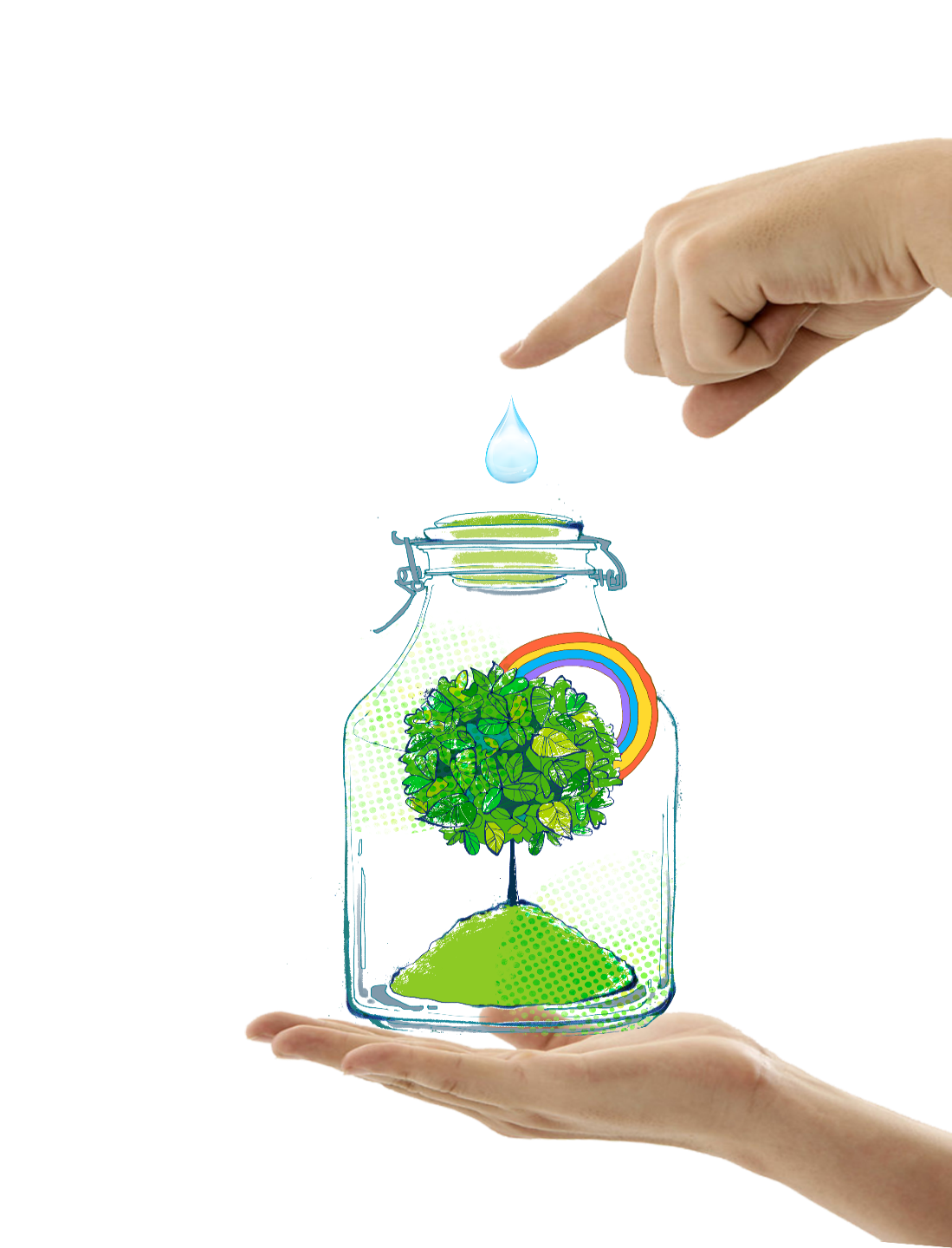 01
02
05
04
强化宣传教育
加强科技支撑
完善投入机制
加强组织领导
03
强化监督考评
A
水是基础性自然资源和战略性经济资源，是生态环境的控制性要素。我区水资源禀赋差，时空分布不均，与人口、耕地及经济发展不相匹配，同时用水结构不合理和部分行业用水效率不高，以及部分地区水资源开发利用过度，引发了系列生态环境问题，已经制约我区生态保护和经济社会高质量发展。因此，落实水资源总量控制制度，对有限的水资源进行合理配置成为构筑祖国北方生态安全屏障和实现自治区高质量发展的重要基础。
Q
自治区出台十四五水资源配置利用规划的意义是什么？
A
《规划》基于内蒙古自治区第三次全国水资源调查评价、全区水资源公报等成果，分析了全区水资源状况和当前的用水结构、用水效率，系统梳理了水资源开发利用和配置存在的问题；根据近五年经济社会形势和用水效率变化情况，预测了2025年全区需水总量；在用水总量控制、水资源禀赋和分水方案的总体框架下，结合工程供水能力，提出了分水源和分行业的水资源配置利用建议；根据水资源开发利用和管理实际，以及国家和自治区治水管水的最新要求，提出了水资源配置保障的对策措施。
《规划》的亮点是首次系统提出了全区各盟市的分水源总量控制指标，并将地下水细化至371个管理单元，结合供水工程建设情况提出了各盟市2025年可配置水量，结合需水预测成果提出了各盟市2025年分行业和分水源配置水量建议，提出了水资源可承载农业灌溉面积，同时提出了水资源配置保障的对策措施。
Q
自治区“十四五” 水资源配置利用规划的主要措施和亮点是什么？